pyCarboCat Movies
Burgess RHUL, Jenkins INSTAAR, Potts UCSC, Sarg CSM

Dec 2010
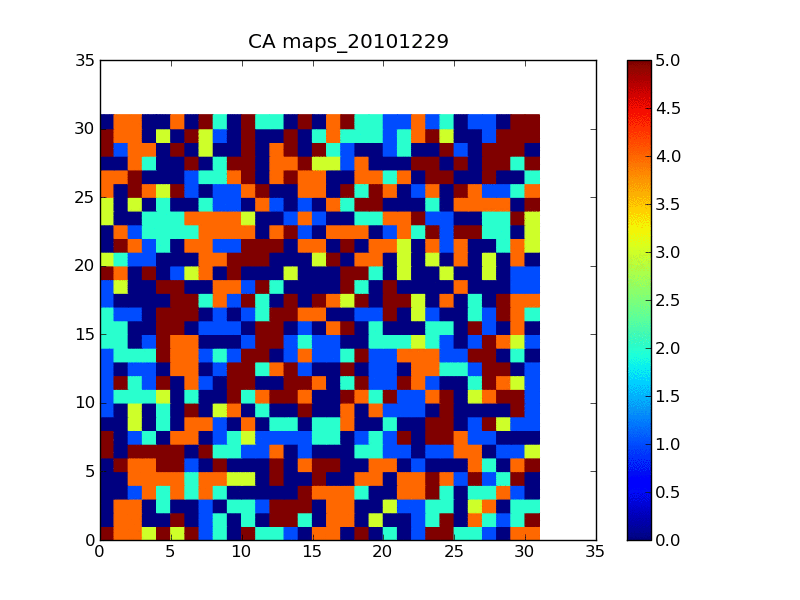 pyCarboCat

Cellular Model
Example 

100 frames, 
100 years,

5 representative organisms (1-5), and vacancy (0)
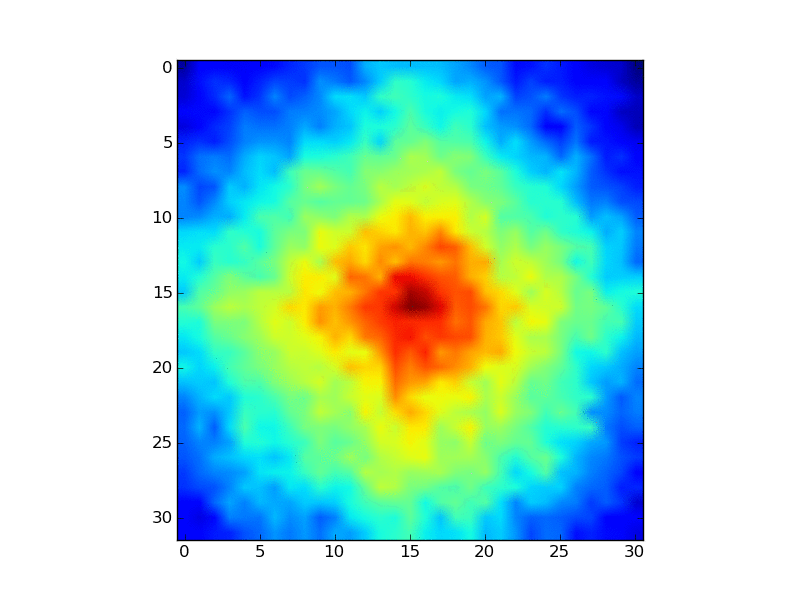 pyCarboCat

CellularAutomaton
Example 

100 frames, 
100 years,

2D FFT of evolving spatial heterogeneity